청일전쟁과 러일전쟁으로 인한 일본경제의 변화
2조
21426730
김낙현
목차
청일전쟁
종전 및 이후의 변화
러일전쟁
종전 및 이후의 변화
청일전쟁
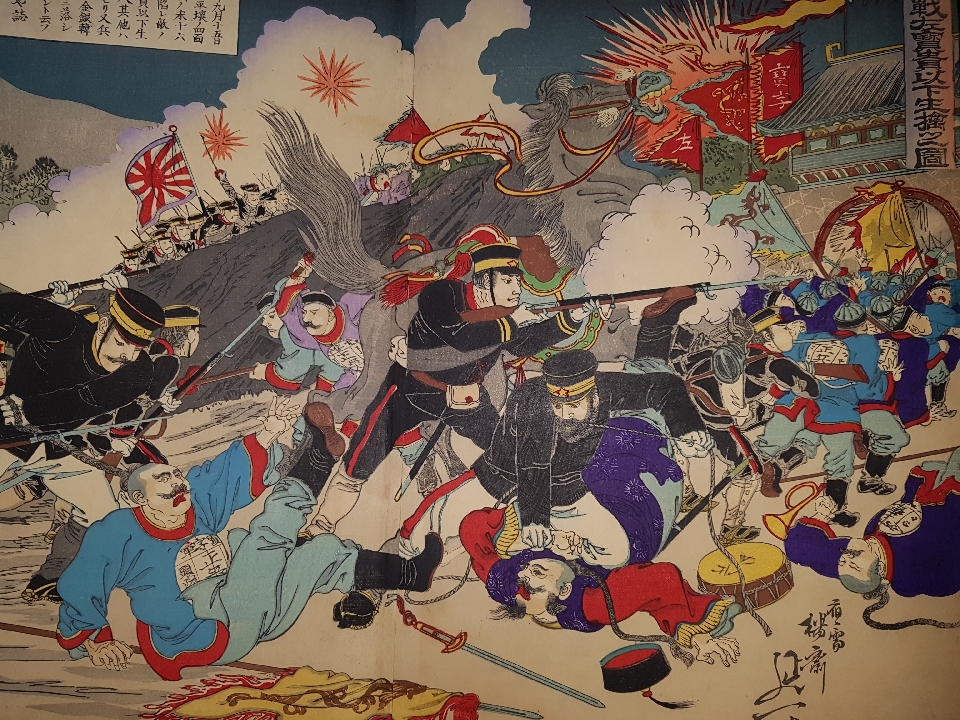 청일 전쟁은 청나라와 일본 제국이 조선의 지배권을 놓고 1894년 7월 25일부터 1895년 4월까지 벌인 전쟁이다.
종전 및 이후의 변화
시모노세키 조약

요동 반도,대만,펑후섬 할양
일본에 배상금 2억냥 지불
중국 4개 도시 개항 및 무역의 자유
조선을 자유독립국으로 인정
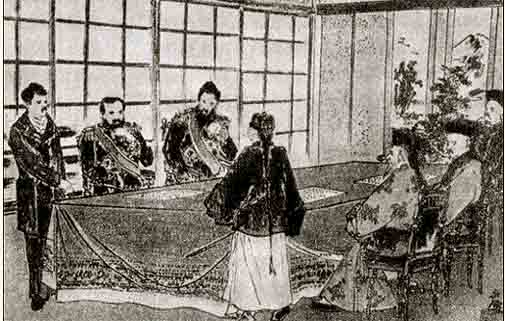 정부는 물론 국민들까지 본격적으로 군국주의와 팽창주의로 나아가는 계기가 되었다. 그리고 이 과정에서 삼국간섭을 벌인 러시아와 서구 열강에 대한 불만이 커지기 시작했다.
러일전쟁
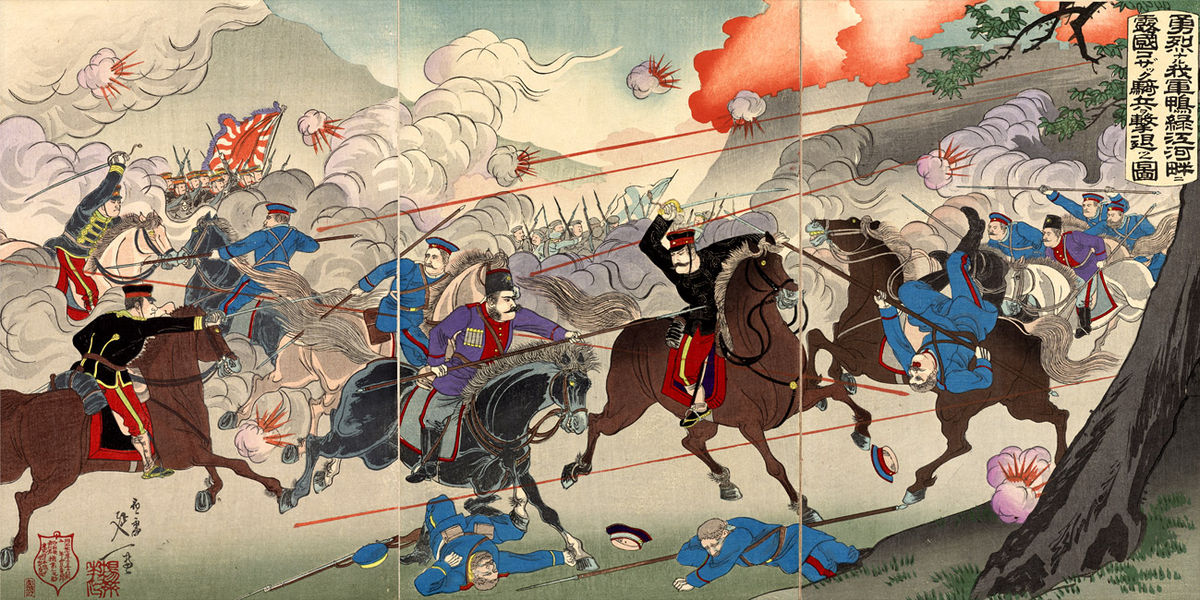 러일 전쟁은 1904년 2월 8일에 발발하여 1905년 가을까지 계속된 전쟁으로 러시아 제국과 일본 제국이 한반도에서 주도권을 쟁취하려는 무력 충돌이었다.
종전 및 이후의 변화
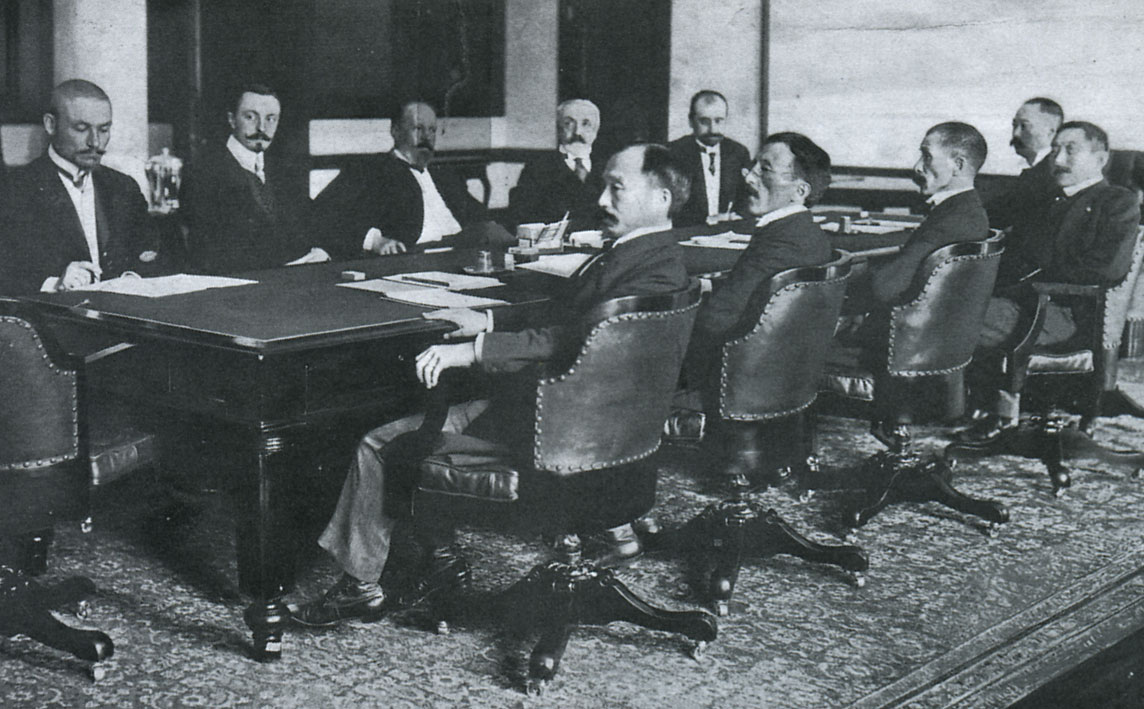 포츠머스 강화조약

조선의 지배권 인정
만주 지역 철도 부설권
사할린 지역 할양
연해주 연안 어업권
일본에서는 제국주의의 광풍이 더 심하게 몰아치게 된다.
일본 국민들의 불만이 급증해 1910년대 말부터 시작되는 민주주의 운동 '다이쇼 데모크라시'의 근원이 되기도 했다.
Thank you